Senior Cycle Subject ChoiceMs. Natasha DrewHead of Guidance & Counselling				May 2024
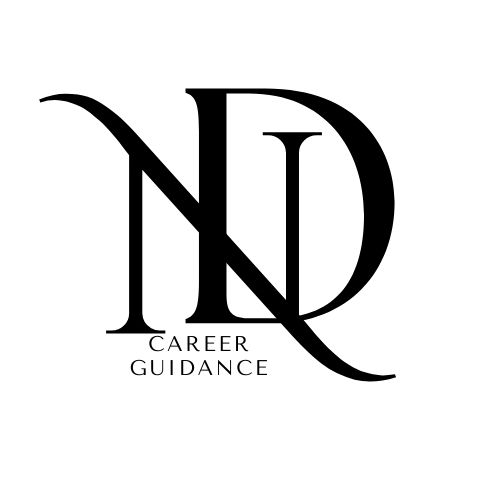 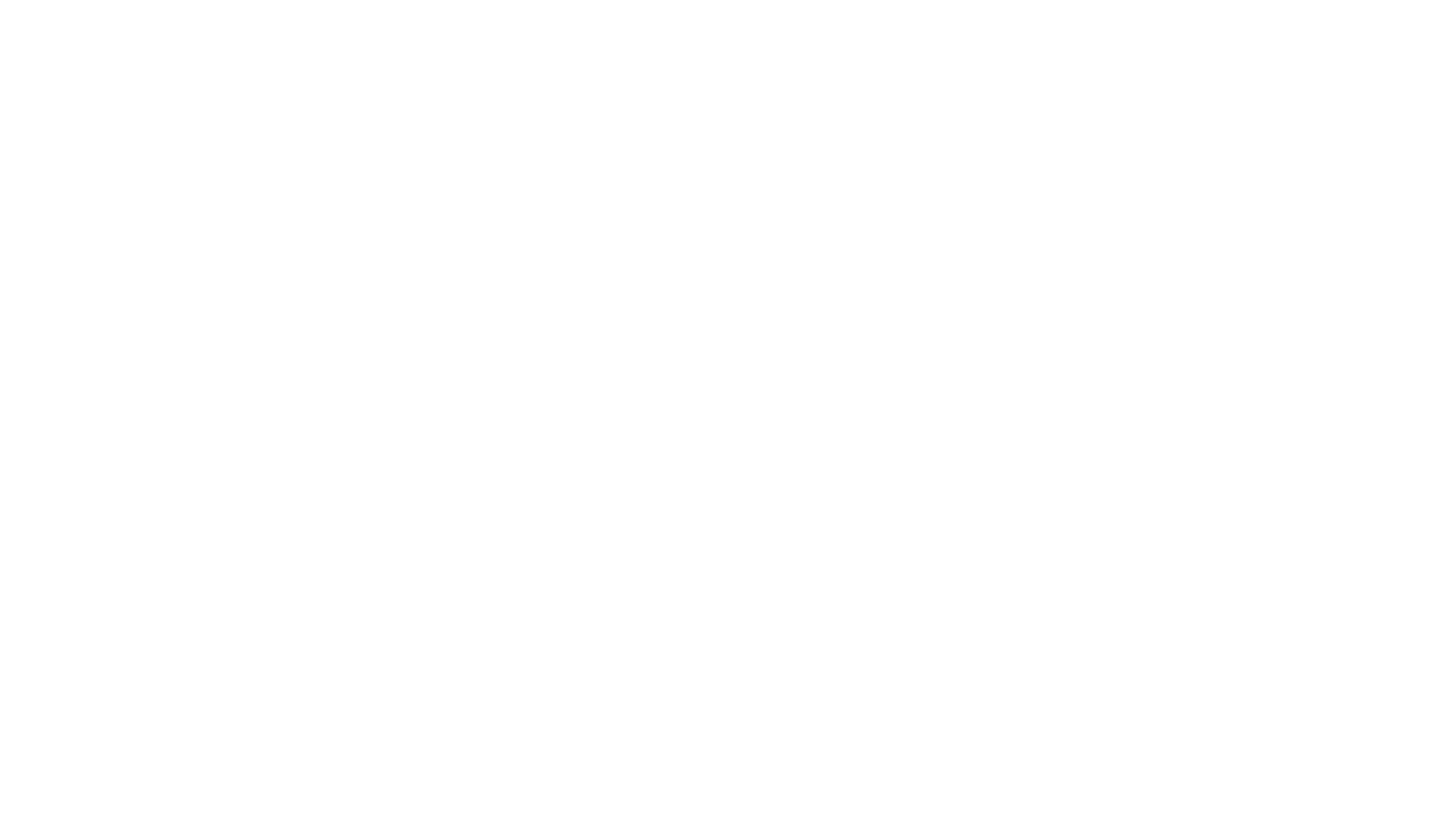 Talk Outline
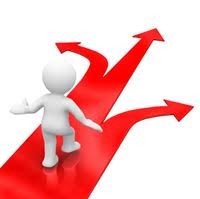 Senior Cycle – Core Subjects
Senior Cycle – Optional Subjects
Decision Making 
General College Requirements
Specific College Requirements
The LC Grading Scale 
CAO Points System
Useful Tools
Compulsory Subjects
English
most Colleges require English. Some accept Irish instead, e.g. DCU, TUD.

Irish
NUI (National University Ireland) Colleges (UCD, Galway, Maynooth & Cork) and Colleges of Education require Irish.
40% ORAL 

Maths
Maths required for many courses, e.g. Commerce UCD (O2/H6)
Higher Maths required for certain courses: Actuary, Engineering, Ec&Fi.
*Bonus points (25) for Higher Level Maths for Grade H6 and above (40%+).


Students then select another 4/5 subjects to study from the options.
Optional Subjects for Senior Cycle 2023/2024
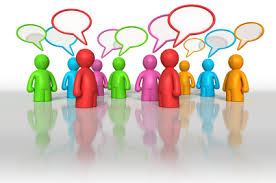 Language Subject Group
Modern Languages: French, German, Spanish

Skills Required: Oral/Speaking, Aural/Listening, Reading & Written.

A wide variety of themes are covered, e.g. Family, School, Current Affairs.


At Third Level:

 O6/H7 required for entry to NUI Colleges (unless exempt)

(Approx. 30% UCD courses require language and approx. 70% do not).

Exam: Written paper : 55% - Oral:   25% - Aural : 20%
Latin
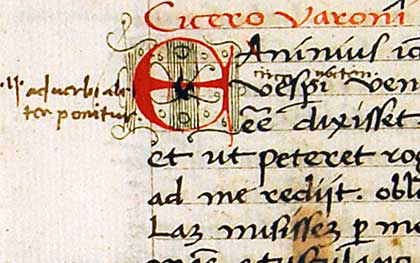 Classical Language: Latin

The Latin syllabus combines the study of classical language, history and culture. 

What kind of student might Latin suit? 

Have an interest in Roman history and culture
Enjoy problem solving and critical thinking
Most importantly - have enjoyed Junior Certificate Latin.

Project 40%
Exam 60%


 Satisfies language requirement for entry to NUI Colleges & TCD
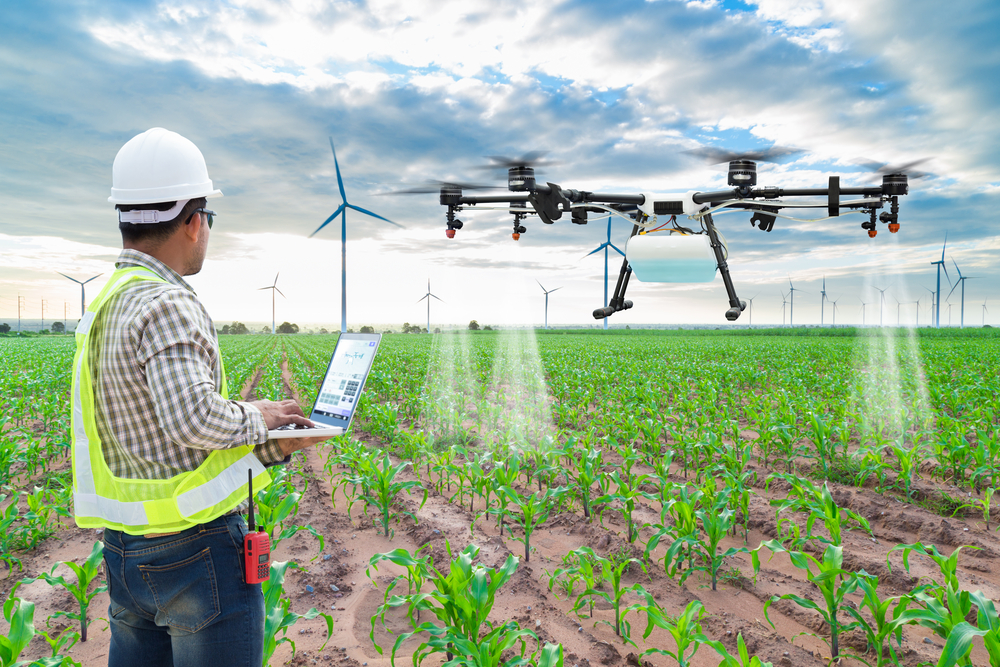 Agricultural Science
The study of the science and technology underlying the principles and practices of agriculture.


Content includes; soil science, crop production, animal physiology, genetics, sustainability and agricultural policies/economics.


EXAM 

Assessment : Exam 60
Additional Assessment Component (ACC)  40%
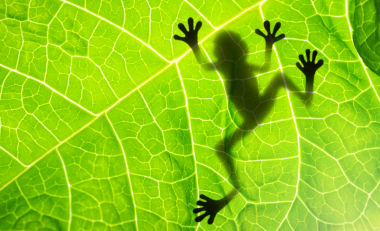 Biology
Biology
 
The New Syllabus: 

Due to be implemented in September 2025.
The proposed Strands are;

The Organisation of Life
The Information of Life
Cell Division and Protein Synthesis
Genetic Inheritance
Biotechnology
The Structures and Processes of Life
The Interactions of Life

EXAM 

Assessment : Exam 60
Additional Assessment Component (ACC)  40%



At Third Level:
      H4 Genetics in UCC 
      H4 Human Health and Disease in TCD.
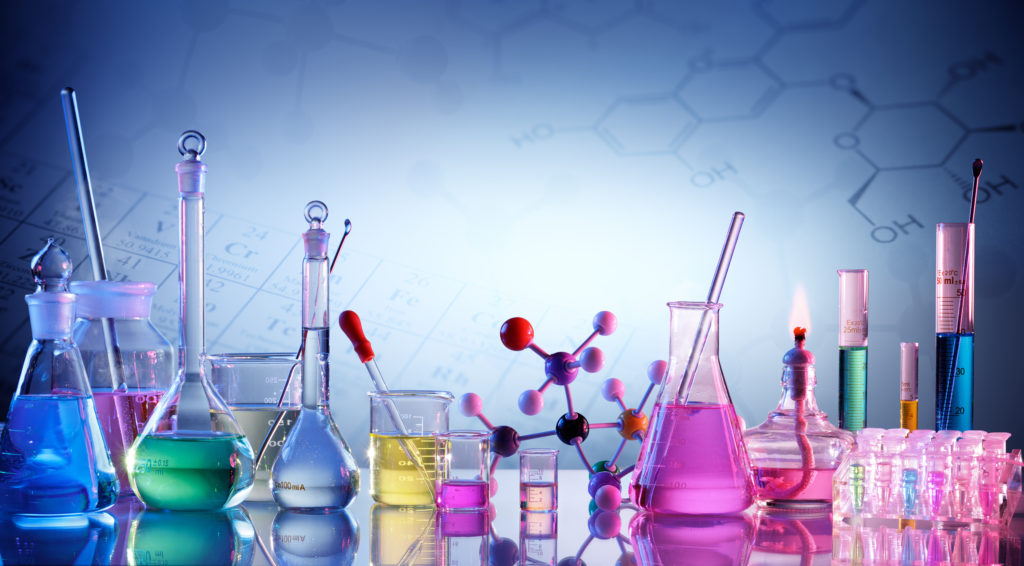 Chemistry
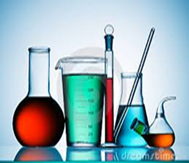 Study of substances that make up our environment and the changes these substances undergo. 
 
Course Includes:

28 mandatory practical experiments - completed in the lab, 
a written paper including questions on the experiments and examining the theory and applications of chemistry. 

2025 changes 

EXAM 

Assessment : Exam 60
Additional Assessment Component (ACC)  40%


At Third Level:

H4 Medicine, Dentistry, Pharma (UCC), 
H4 Medicine 5yr RCSI,
H4 Human Nutrition and Dietetics(TCD/TUD)
H5 Veterinary UCD.
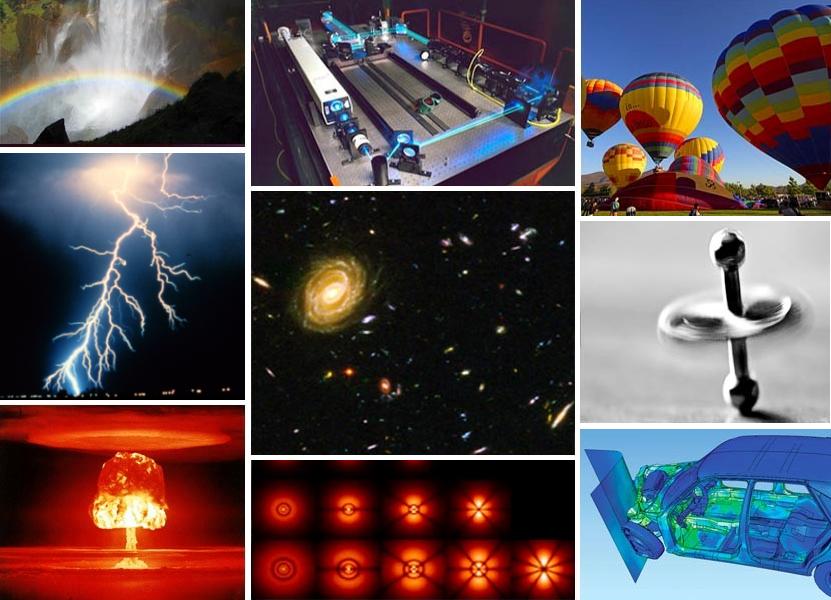 Physics
Physics is the study of the laws and forces governing natural phenomena including heat, light, electricity and magnetism. 

Topics include: light, sounds, mechanics, electricity, atomic physics, nuclear physics and 23 mandatory experiments.

Suit higher level maths students 

Disposition to learn material off by heart 

Competence in language use is crucial. (Understand what is being specifically asked for in the question)

EXAM 2025

Assessment : Exam 60
Additional Assessment Component (ACC)  40%
At Third Level:
H3 Theoretical Physics (TCD)
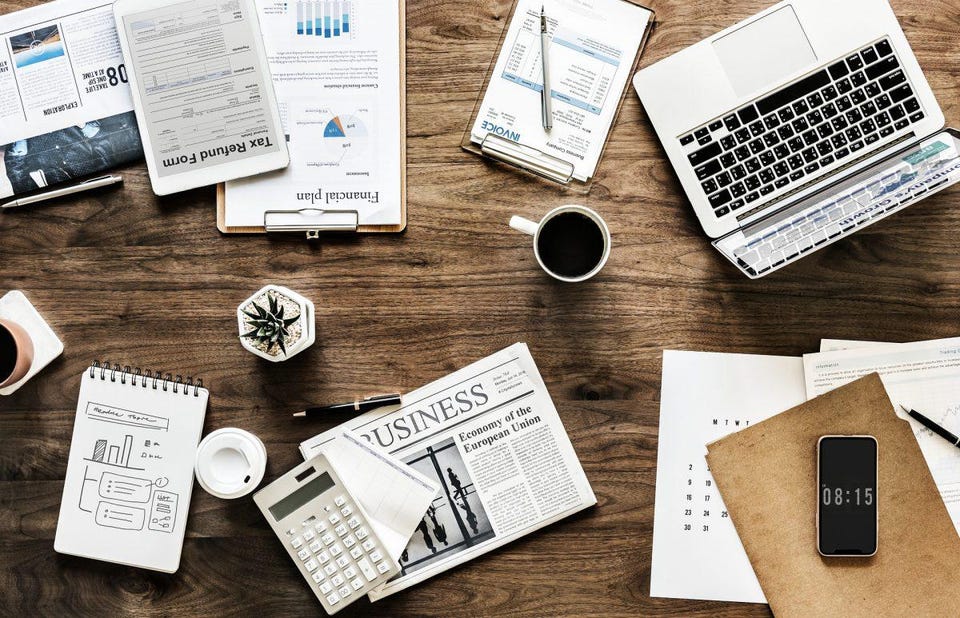 BUSINESS

What is studied:

People in Business – all about the different stakeholders in business:
Investor, manager, employee, consumer,     supplier. 
How their relationships can be dynamic.

Enterprise – how does it happen, why is it so important to society, profiles of entrepreneurs.
 
Business Environment –  Irish Economy and Global Economy. 

Main emphasis in TY - Starting Your Own Business
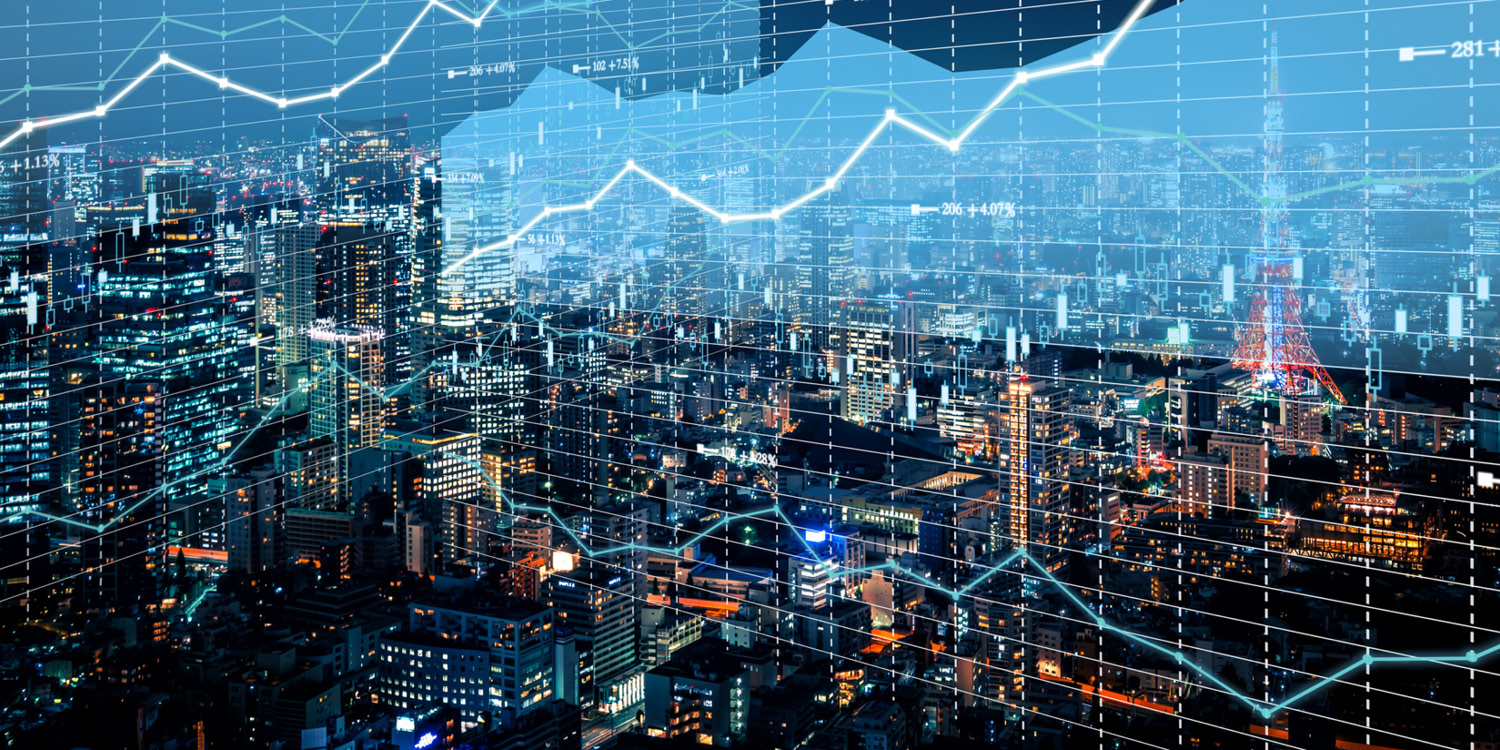 Economics
Economics is the social science that studies the production, distribution, and consumption of goods and services. 

The New Course introduces to students:
How economic decisions made?
Market Structures
Economic Variables and their impact on society
The Global Economy 

There is a new 20% research project 


Comfortable in basic Math’s.
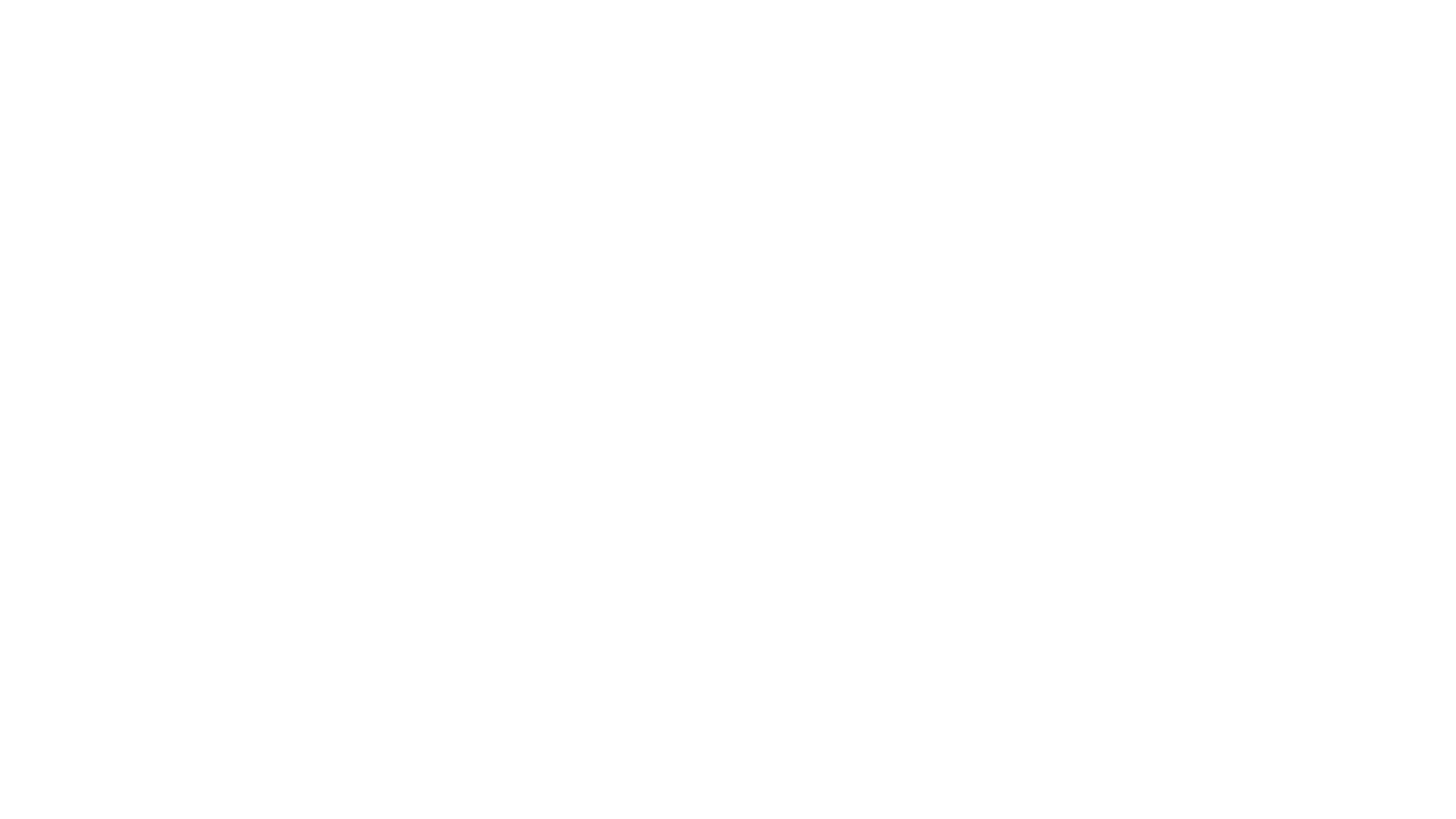 Accounting
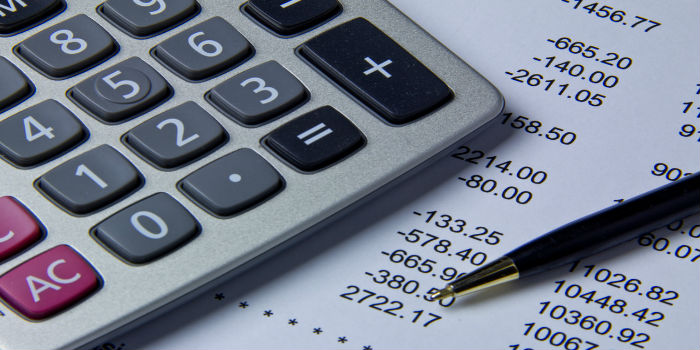 Recording, Presenting & Analysing
Financial Information.



Double Entry   /  Final Accounts
Ratio Analysis   /   Management Accounting



This subject suits students who are organised and are competent in numeracy, they usually do quite well.
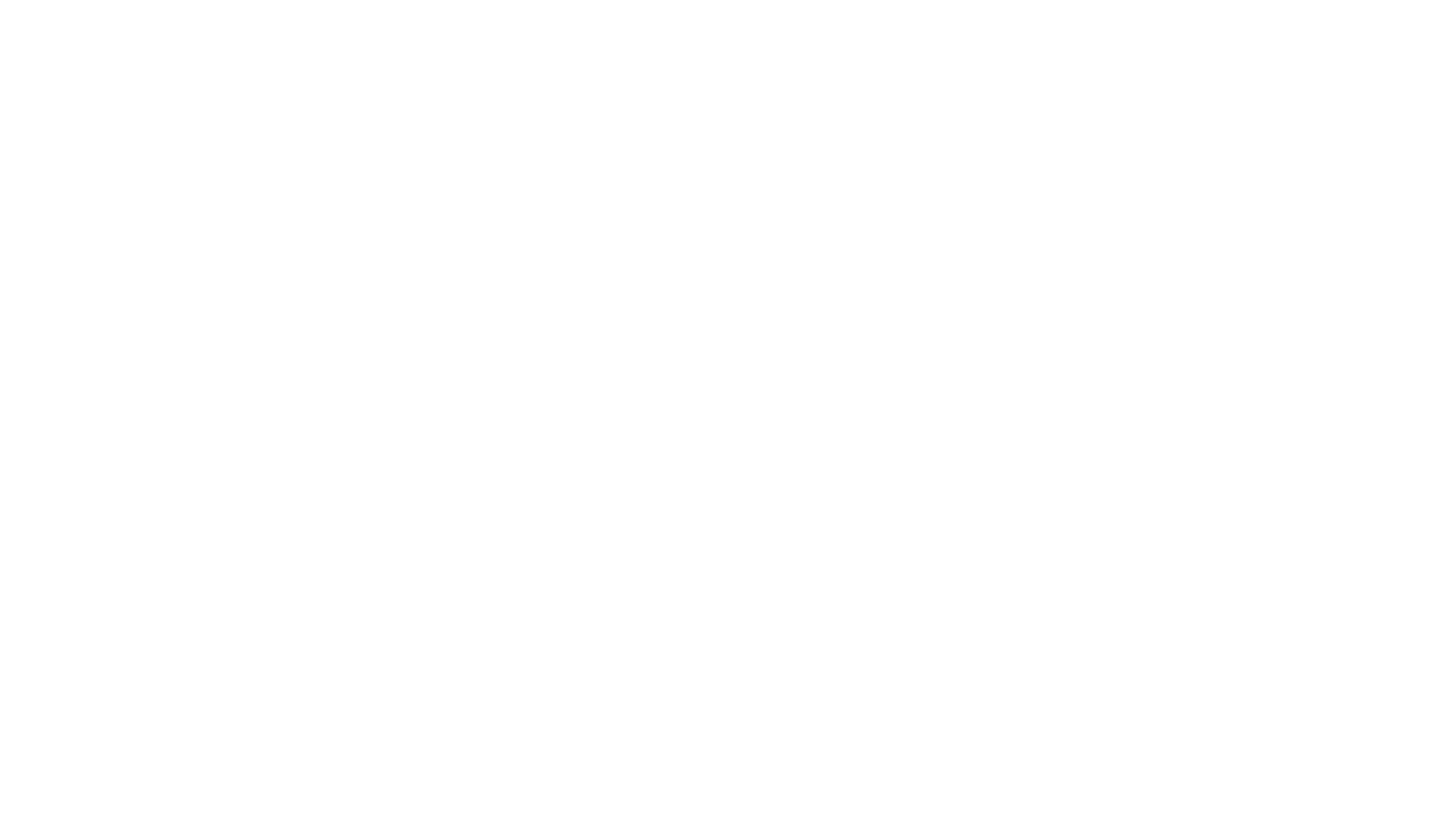 Applied Maths
Applied Mathematics

Analysing problems and applying relevant theoretical principles to problems.


New Project Requirement: 20% of the final mark and will not be started until 6th Year.



At Third Level:

It is worth noting that TCD accepts Applied Math's as a Science subject for Science and Pharmacy faculty.
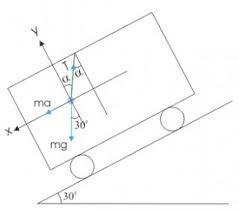 Home Economics
A student must study 3 core elements:

	1) Food Studies

	2) Resource & Consumer Management

	3) Social Studies

One further elective to be chosen:

 Home Design and Management  

Textiles, Fashion and Design 

Social Studies.

Large volume of topics

Exam Structure:   20% for project work  
                             80% written exam.
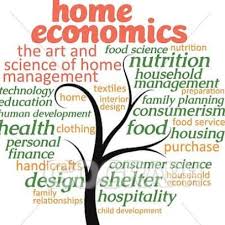 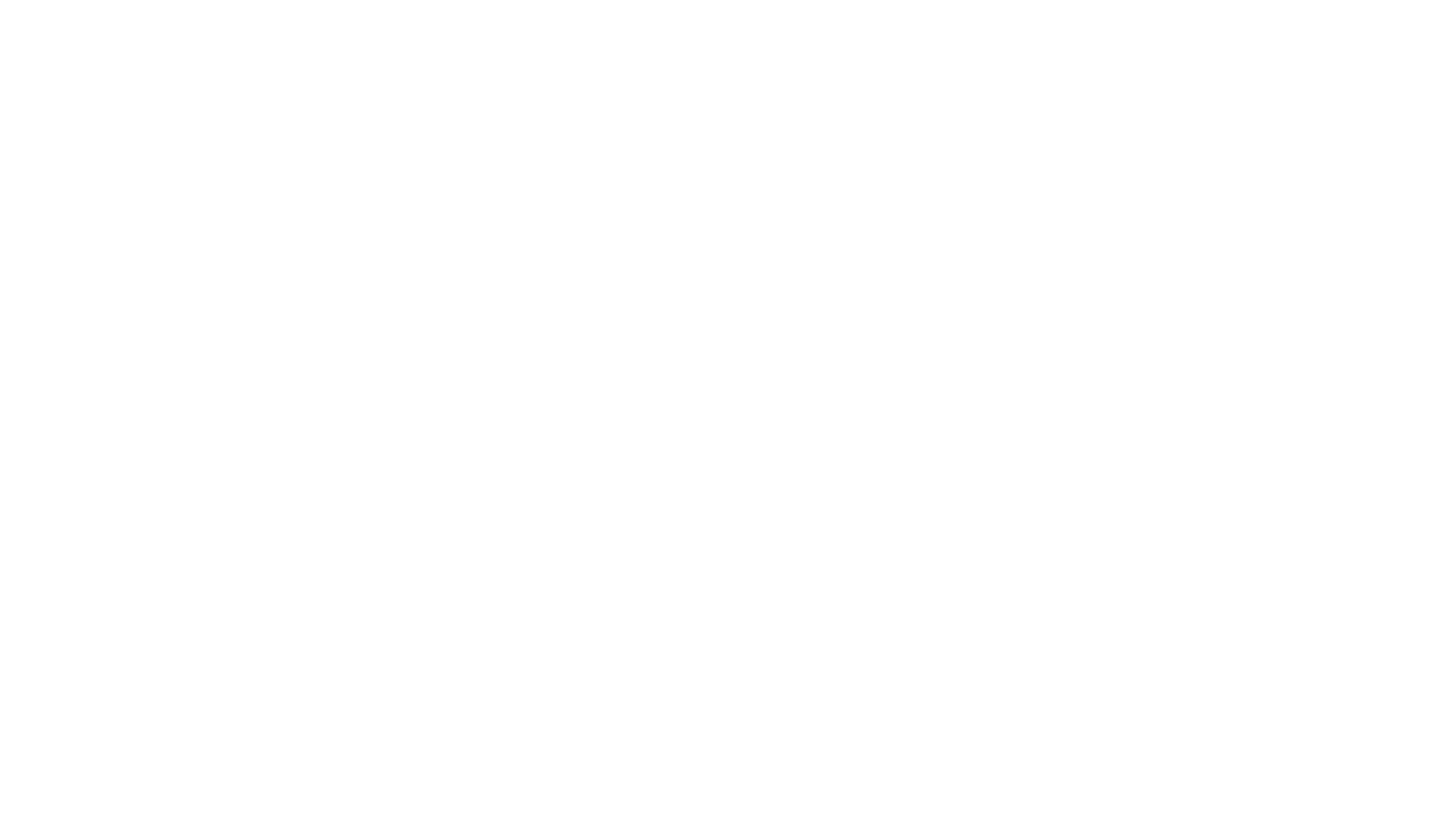 Large element of Biology and Physics. 

It also includes Sociology, History and Psychology. 

50% of the total marks are awarded for practical elements

50% exam

More information in booklet
Limited numbers  Competitive 
Good at Science in JC
Physical Education
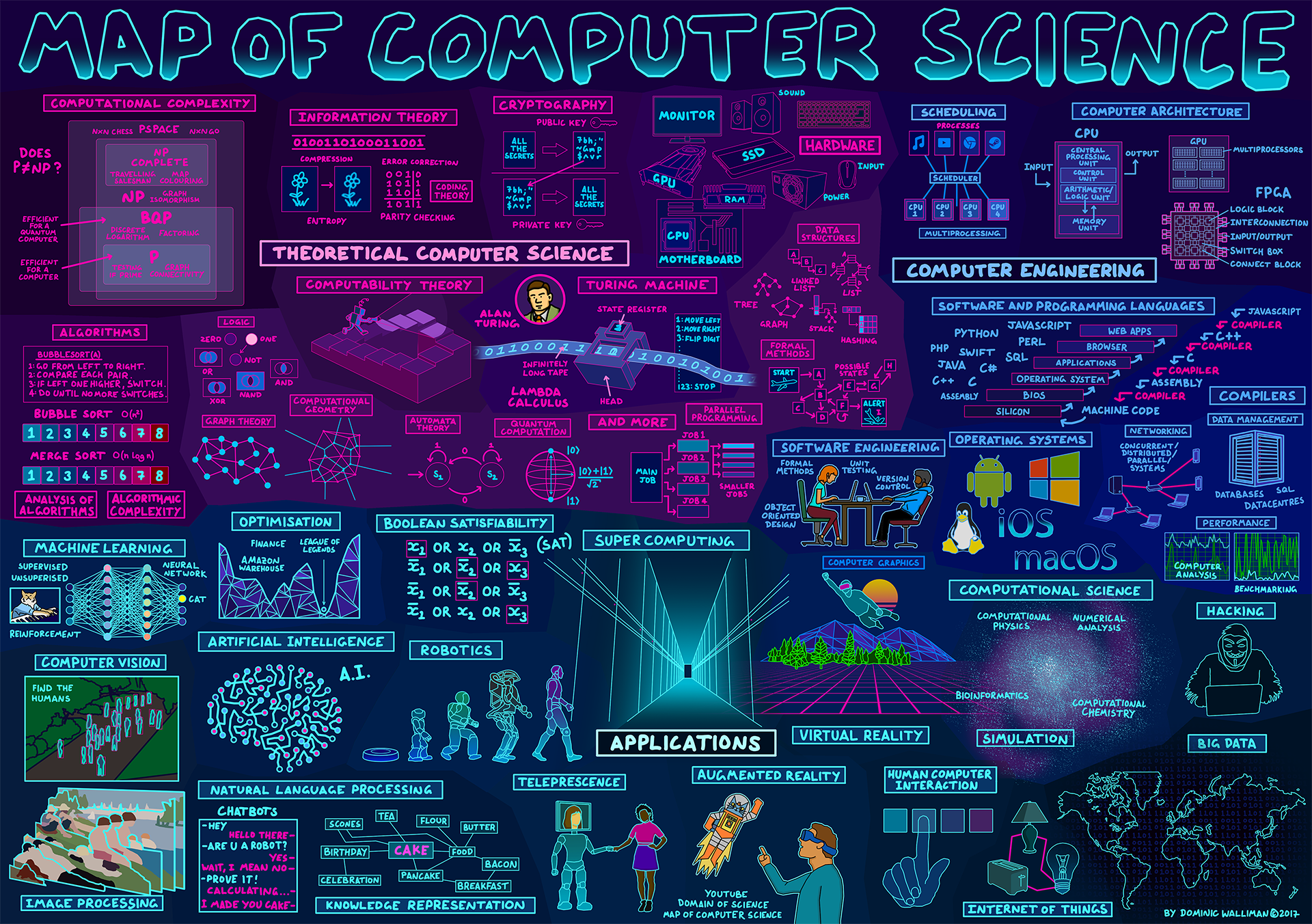 Computer Science
Why study LC computer science? What will you learn?

Computational Thinking: Develops a mindset for breaking down complex problems into manageable steps.

Computers and Society: Explores the impact of technology on our lives, including privacy concerns and social media algorithms.

Creative Design: Encourages creativity in crafting interactive websites, captivating programs, and digital systems.

Abstraction: Understand how computers hide complexity to simplify our lives.
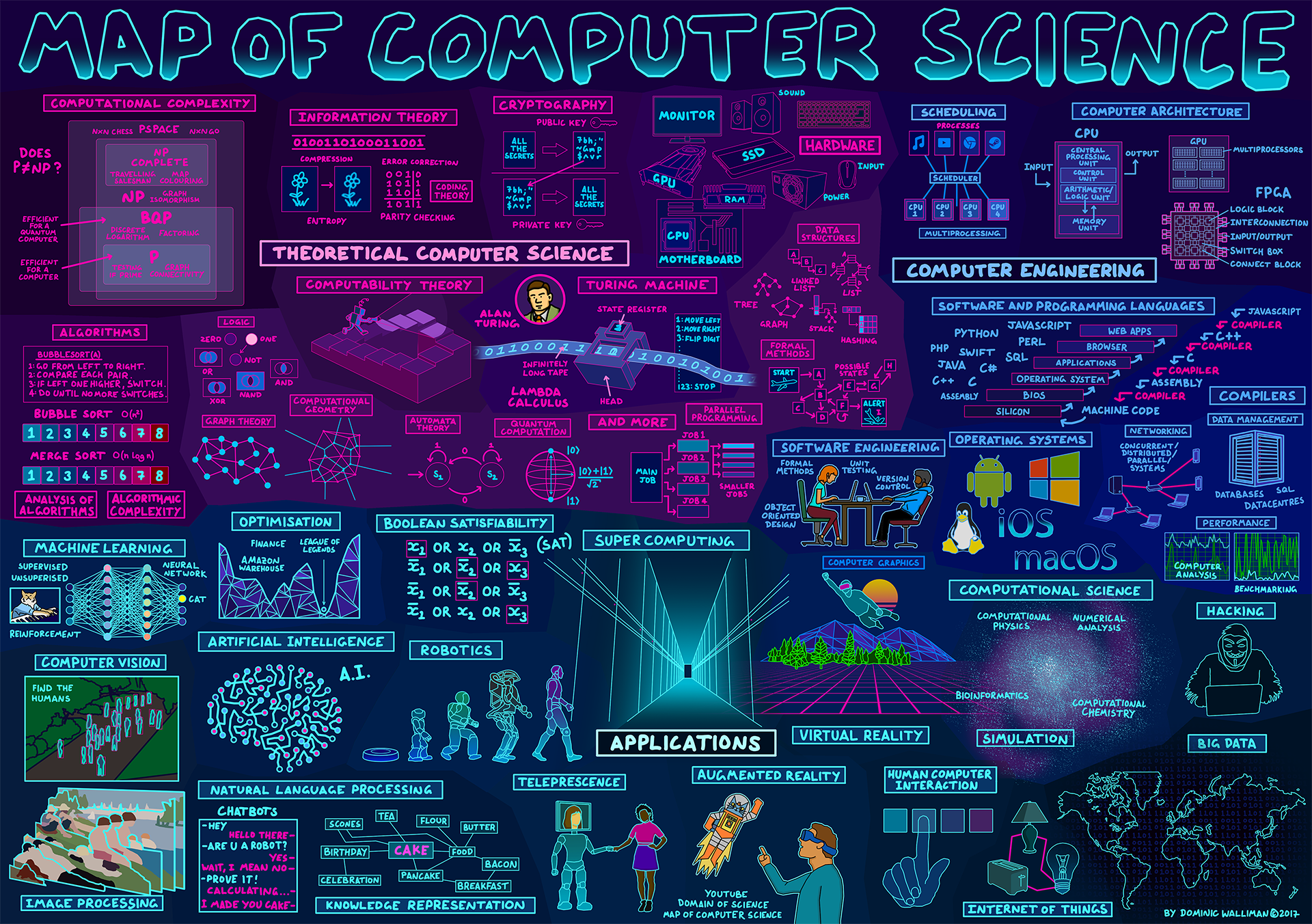 Computer Science
Why study LC computer science? What will you learn?

Logic and Algorithms: Dives into algorithms that solve problems efficiently, like how Google finds answers quickly.

Computer Systems and Data: Explores the hardware that brings software to life and how computers store and manipulate information.

Ethics: Navigates the ethical dilemmas of AI, privacy, and cybersecurity.

Coding in Multiple Languages: Learn Python for developing programs and data science, and JavaScript for creating dynamic web pages.
Computer Science
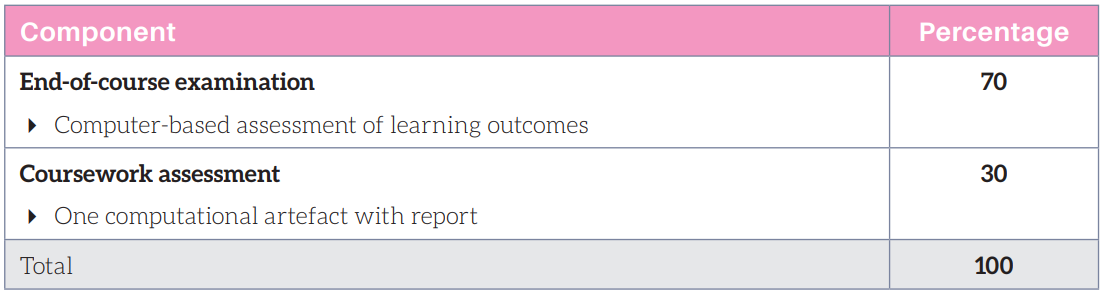 Art
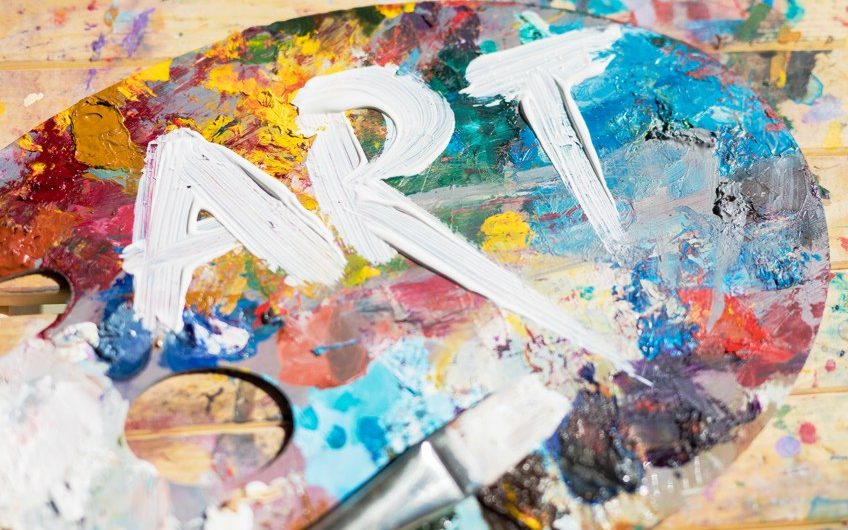 ART

The Leaving Certificate Art course is divided into:


Practical Coursework (50%)

Practical Examination (20%)

Written Examination (30%) (Visual Studies)


Visual Studies:
Previously known as ‘History and Appreciation of Art’.
It is the written component - it aims to integrate practical and theoretical elements also. 

There are 3 content areas:

1: Europe and the World 
2: Ireland and Its Place in the Wider World 
3: Today’s World 




Anyone considering Art for College 
should be working on a portfolio in 5th yr.
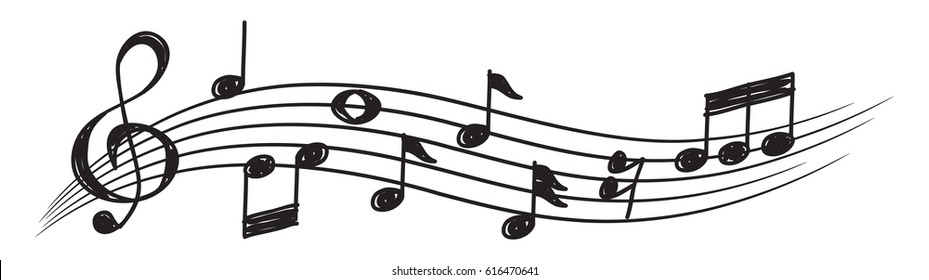 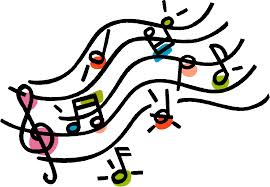 Music
It is not essential to have taken for the Junior Cert. 
Structure of Course:
	1) Performing		(25% for Higher Level)
	2) Composing		(25% for Higher Level)
	3) Listening		(25% for Higher Level)
	4) Higher Level Elective 	(25%)

For example, the written paper can be worth 50% and the performing worth 50%, as most students choose the performing higher level elective.
Music
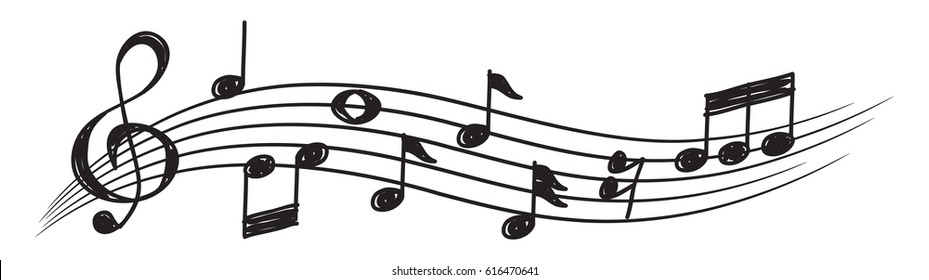 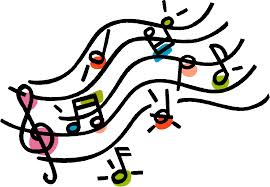 Music

Performing
Students may perform individually and/or in groups on any instrument. 

Instrumental and Vocal classes are offered in the College
Students also have the option of using music technology as one of their performing options.
Composing
Melody: Composing a 16-bar melody
Harmony: Adding bass and backing chords to a given melody

Listening
4 Set Works: Beatles, Mozart, Bach, Barry, Queen.........
Irish Music: Traditional & Modern
Aural Skills: Music analysis
Music
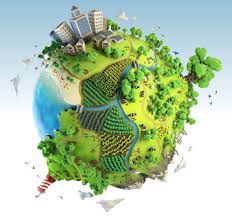 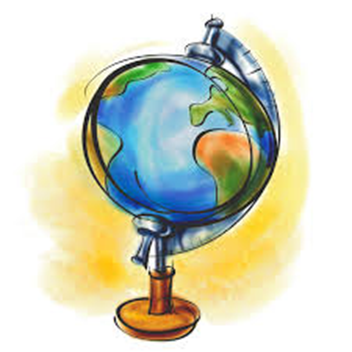 Geography
Geography

Involves the study of the interaction between man and his environment.

The syllabus in Geography is examined by:

Field Study Report (20% of the marks)

2) The LC written examination (80% of the marks).


3rd Level:
In General it is Not a Science!!!!
History
Students will study 





Later modern History (1815 - 1992)
Structure of the exam: 
 
Research Study Report: 100 marks (submitted in 6th Year)
Documents Based Question: 100 marks
Essay x 3: 100 marks each.
 
The DBQ for 2026 and 2027 is Topic 2: Movements for political and social reform, 1870 - 1914.

The course is very compact & manageable
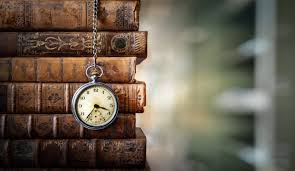 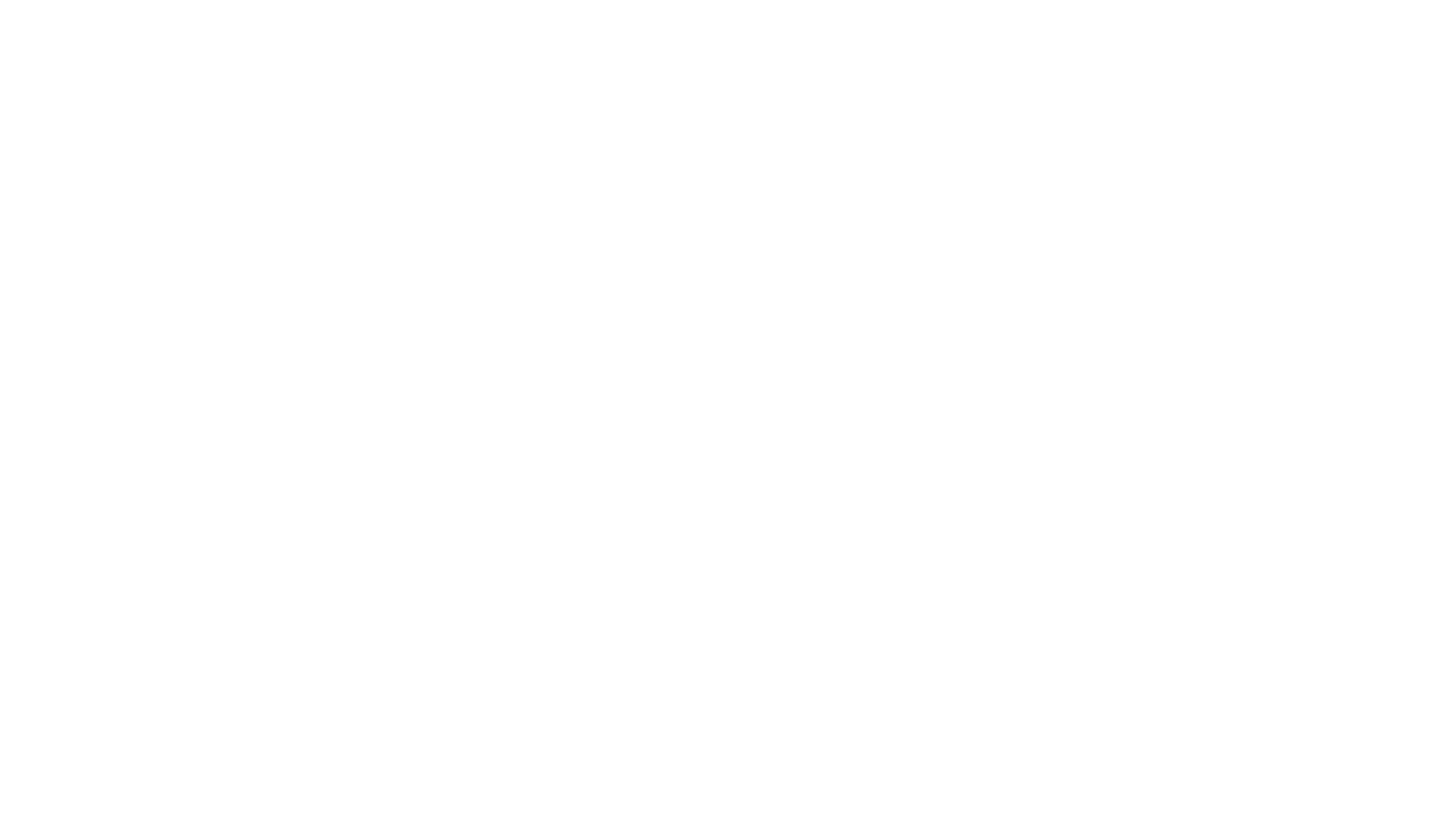 Section A plus 2 from B,C,D1 other topicProject 20% 

A)  THE SEARCH FOR MEANING AND VALUES
Myth
Religion
Humanism
Philosophy

B.CHRISTIANITY
Origins
Contemporary Expressions

C. World Religions
Islam
Judaism
Polytheism
New Religious Movements

D.  Morality
Why be moral?
Common Good
Decision making

1 other topic
LC - Project 20% & 80% for 4 questions on the written paper.
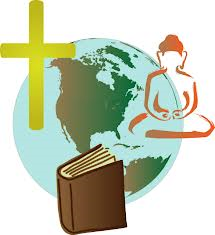 Religion
Construction Studies
Construction Studies - Course Content
Part 1 – Construction Theory and Drawing

Part 2 – Practical skills

Part 3 – Course work and projects
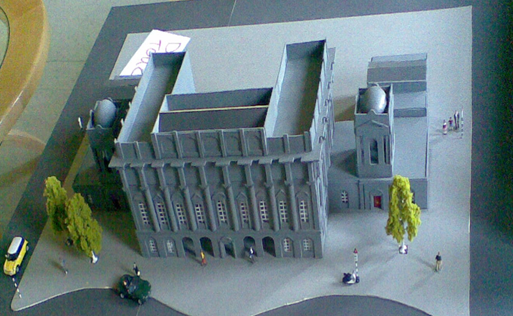 (P1 example of scale drawing)Construction Details & Regulations
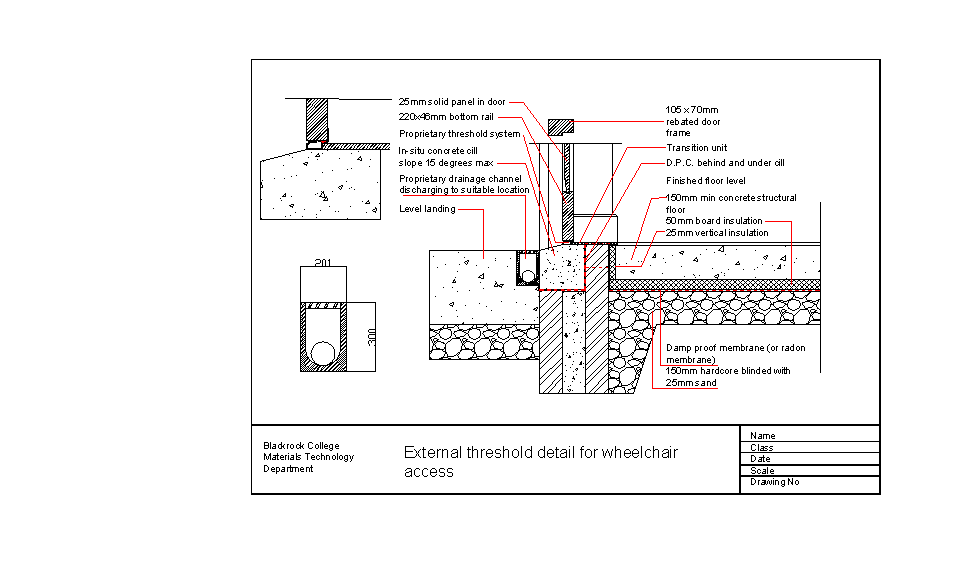 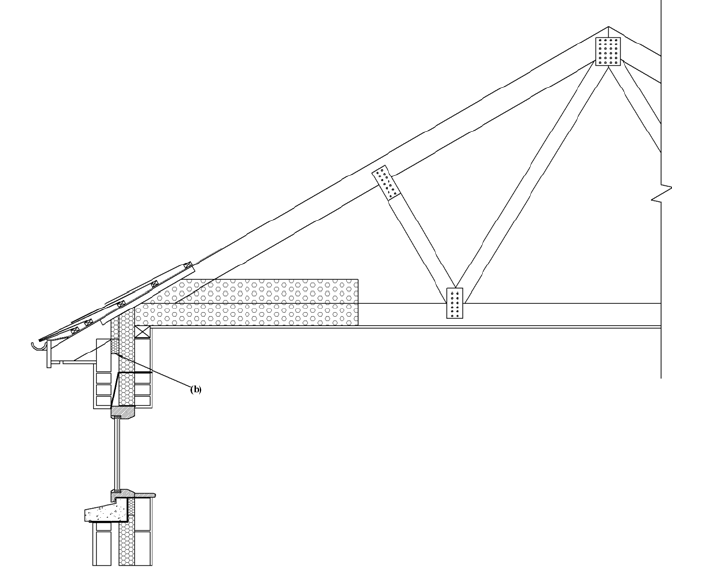 Part 1 – Construction Theory & Drawing
Historical Development of Building

 Planning Process

 Environmental impact assessments

 Construction Details and Regulations

 Services –plumbing and electricity

 Building Science – Heat, Light & Sound
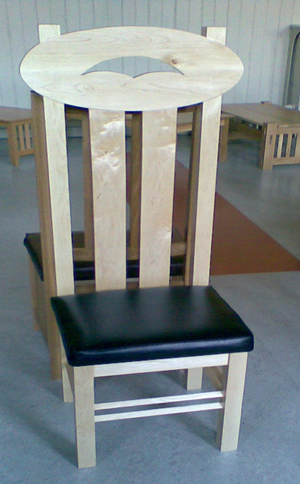 Sample Diagram for domestic Plumbing Services
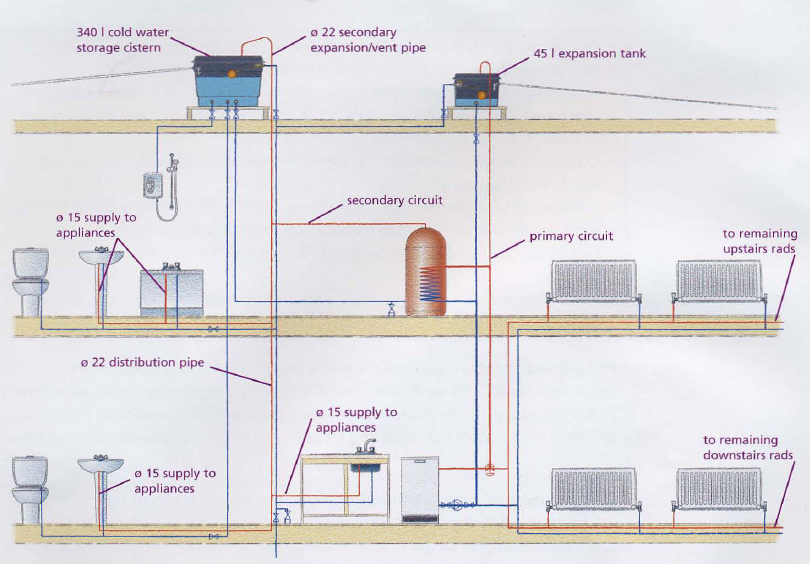 Indirect Hot-water supply
Part 2 – Practical Skills
Woodworking Techniques

Health and Safety – Power & Hand tools 

Surface preparation and finishing, varnishes, waxes, lacquers 

Preparation of cutting lists and working drawings

Design and use of templates
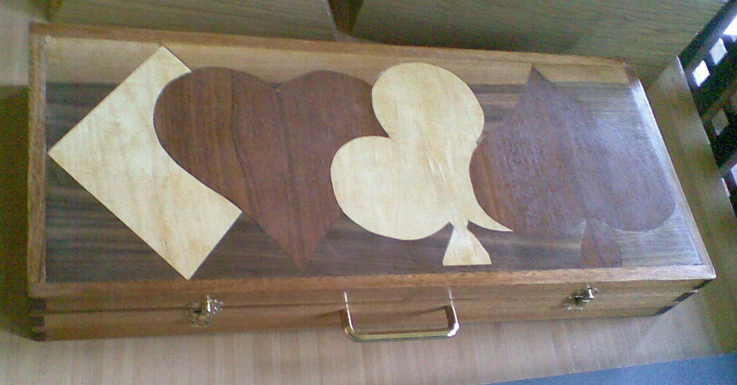 Assessment
A three hour theory paper comprising of written and drawing questions (50% of the examination marks)

A four hour woodwork practical test (25% of the examination marks)

Course work and project assessment (25% of the examination marks)
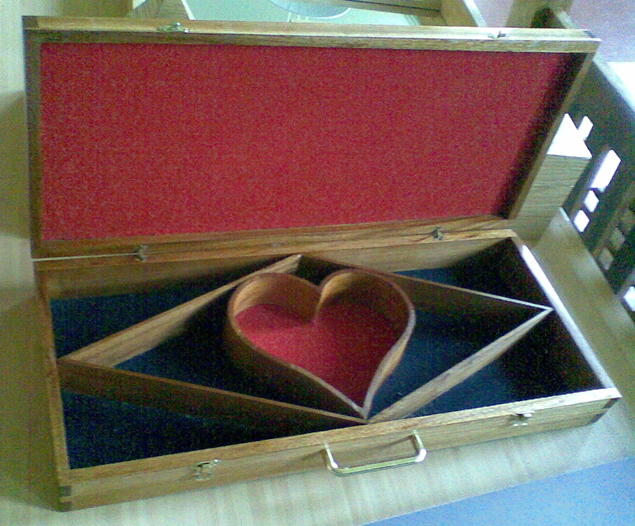 Sample Practical Exam- 4 hour duration
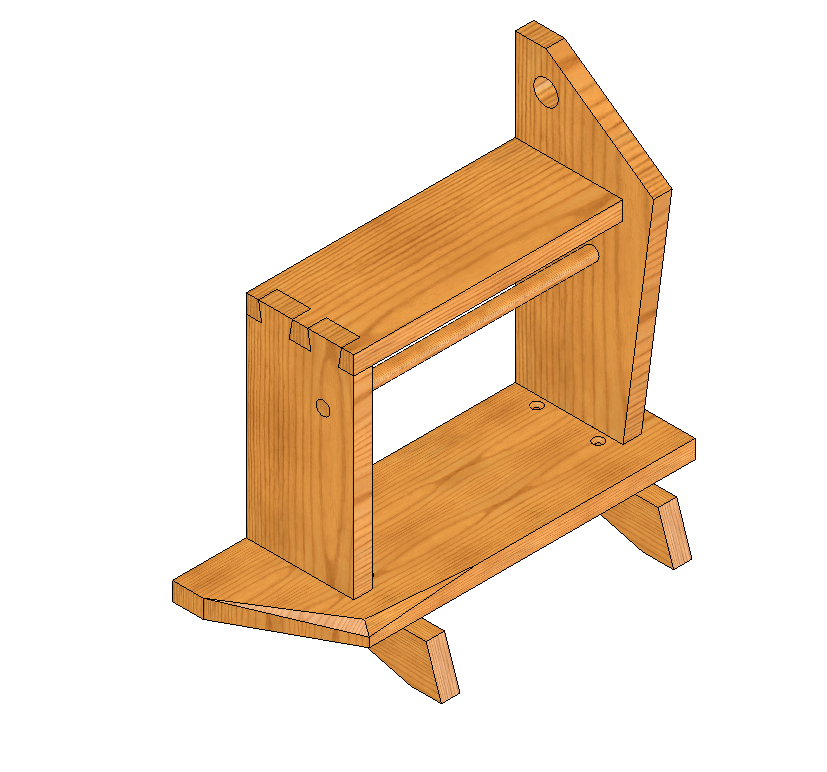 DCGDesign Graphics & communication
Syllabus Framework:

Plane and descriptive geometry, 
Communication of design and computer graphics,
Applied graphics. 
Optional areas of study, which is offered within applied graphics. 
Students are required to study two of the following areas from this section; 

Structural forms, • Geologic geometry, • Assemblies, • Dynamic mechanisms, • Surface geometry. 

40% of the exam marks for CAD ( Solidworks)  
60% of the exam paper
Example of drawing Plane Geometry
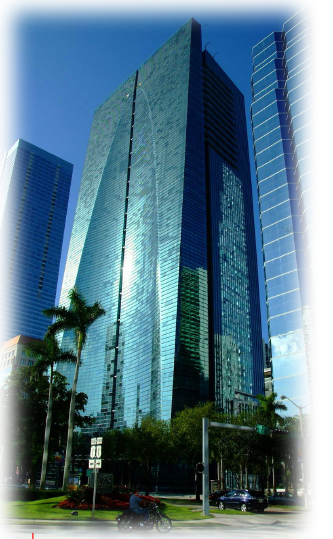 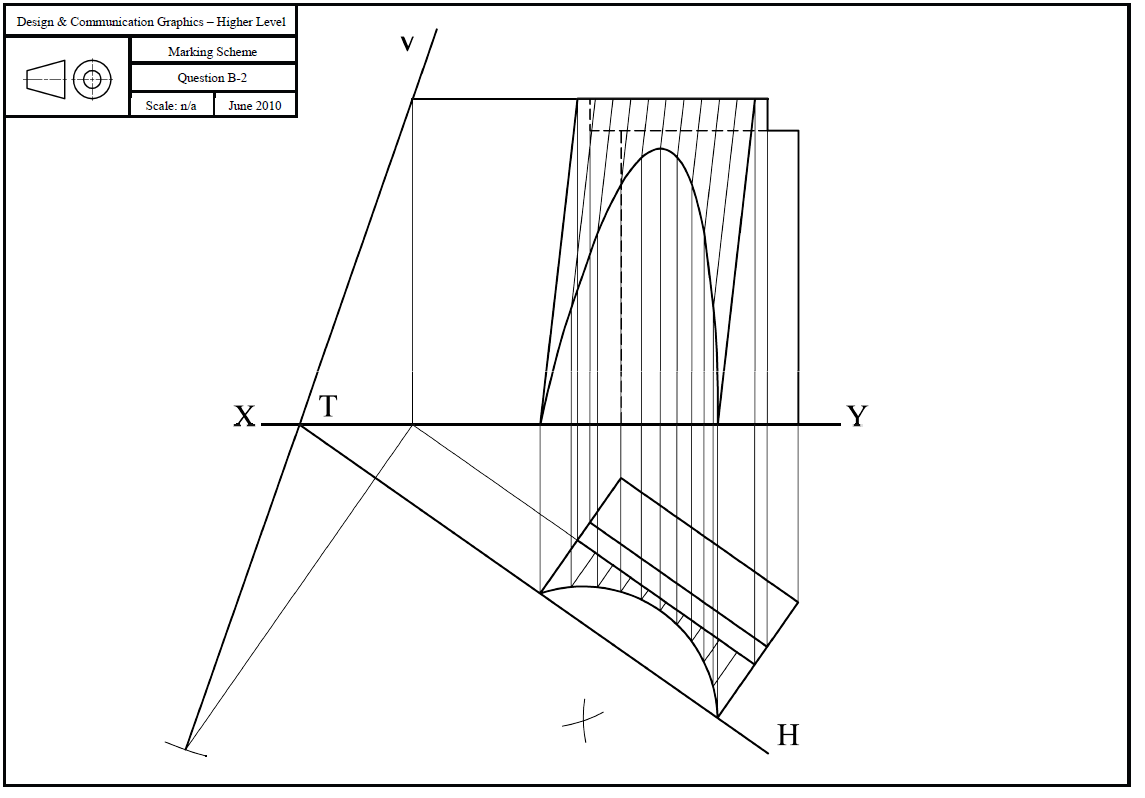 Another Example    Intersection & Development of Surfaces
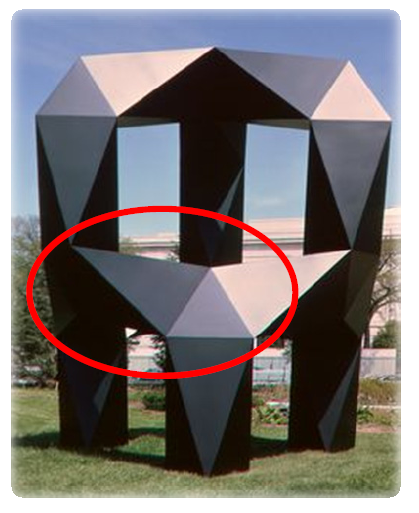 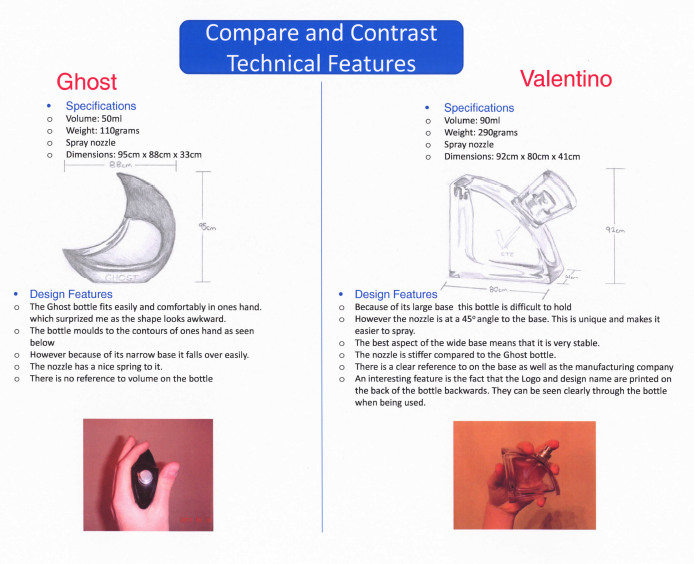 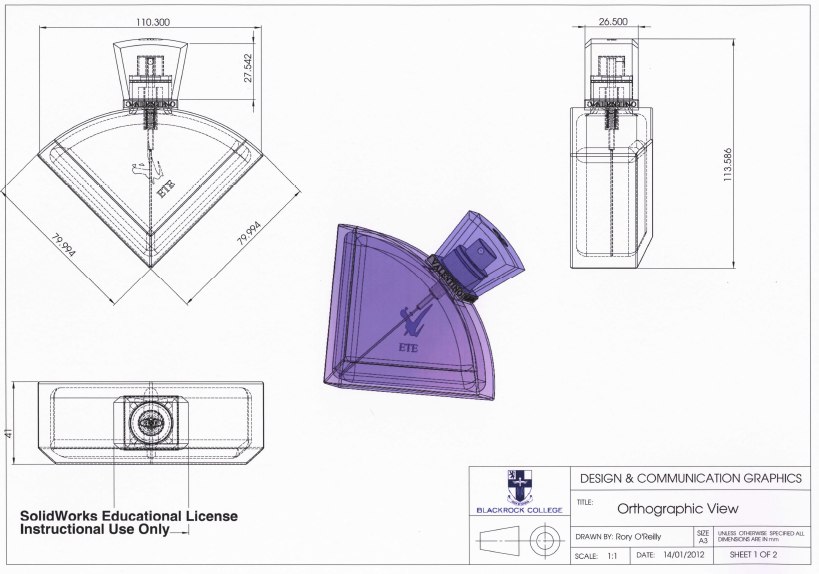 Career Decisions
Subject Choice - Decision Making
Aptitude test: September
Online in school. – Timed. 
Verbal Reasoning of words, relationships, classes, deductive reasoning(Language) 
Non-Verbal Reasoning - Shapes, Figures & Patterns (Analyse complex Visual/Diagram Data)
Quantitative Reasoning of Numbers (Maths, Numbers, Symbols)
Spatial Awareness: 3-Dimensional Thinking (Visualise & draw conclusions)(Architect)

Tests the brain as is, without preparation, study or memory. It measures the actual brain you have, your natural ability. Only a guide, there is no 100% accurate test.
Are you more Creative or more Logical or Literary or a combination.

Interest Test:
Online in school.
An online questionnaire about interests, abilities and personal qualities without pressure of time. 
Results useful in deciding suitable work experience and relative to subjects.

Results on tablet.
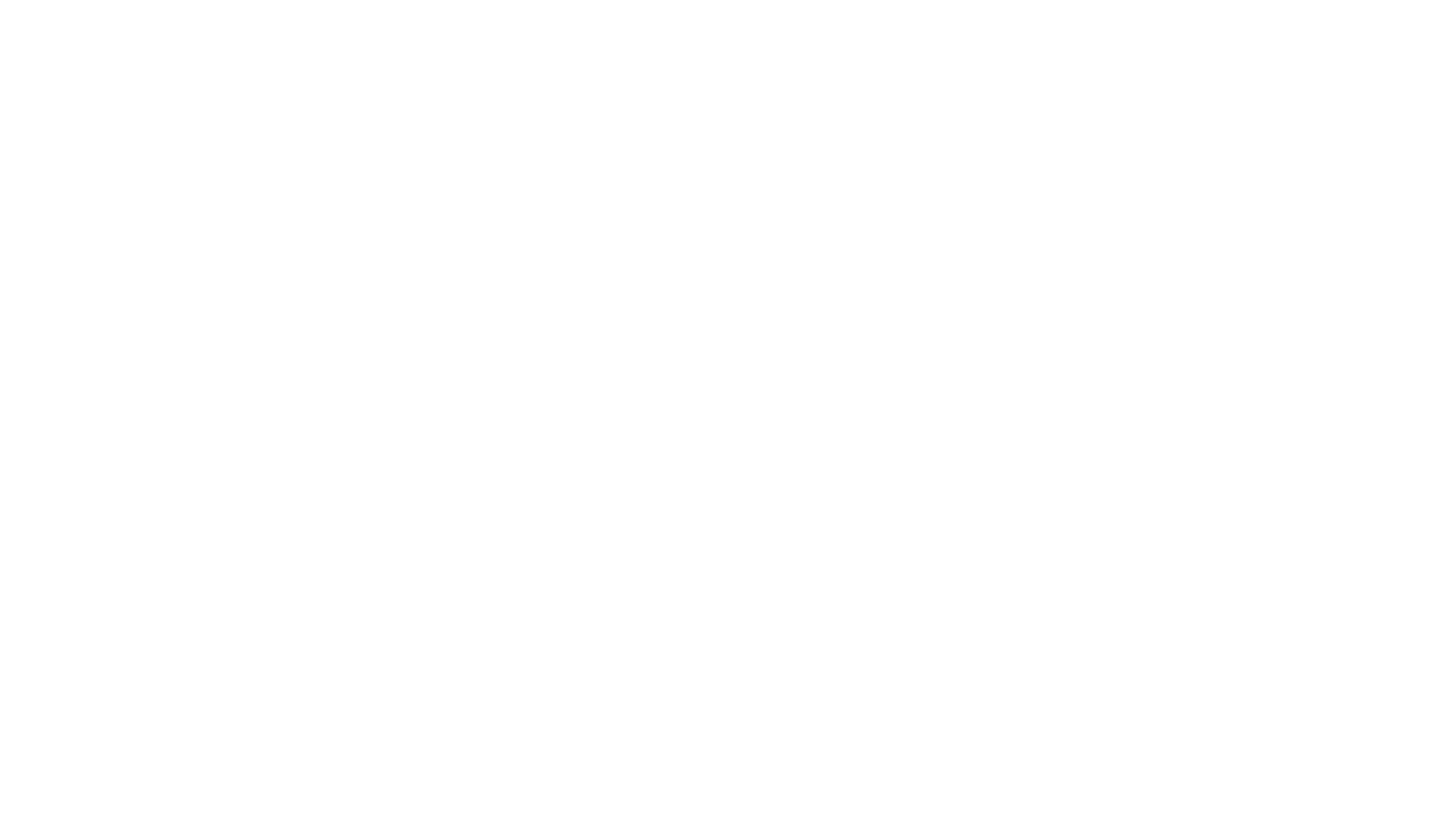 Subject Requirements for CollegeMatriculation
To matriculate for a college means to have the basic subject requirements.

Matriculation has nothing to do with points.

Every college has their own requirements

You may have the points but not matriculation. You will not get in. 

(ie: Course requires “French or Biology” and you don’t have the subject
Yet you do have the points- you will not qualify)
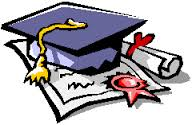 Basic Matriculation Requirements
6 Subjects

TCD 3 Honours and 3 Ordinary level subjects =  minimum requirement 
UCD 2 Honours and 4 Ordinary level subjects = minimum requirement 
TUD 2 Honours and 4 Ordinary level subjects = minimum requirement (Level 8 degree)

TUD 5 O6/H7 (passes) for level 7 degrees


Language Requirement 

TCD = English & One language
UCD = English & Irish & modern language 
TUD = English or Irish 

If you have an exemption the rules above do not apply.
UCD needs a NUI language exemption form with CAO listed (Nov 6th yr)
TCD needs a language exemption form with CAO number listed (Nov 6th yr)
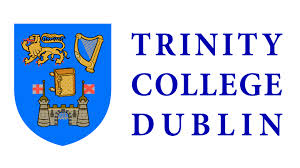 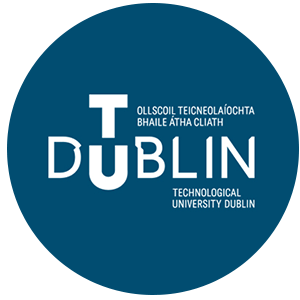 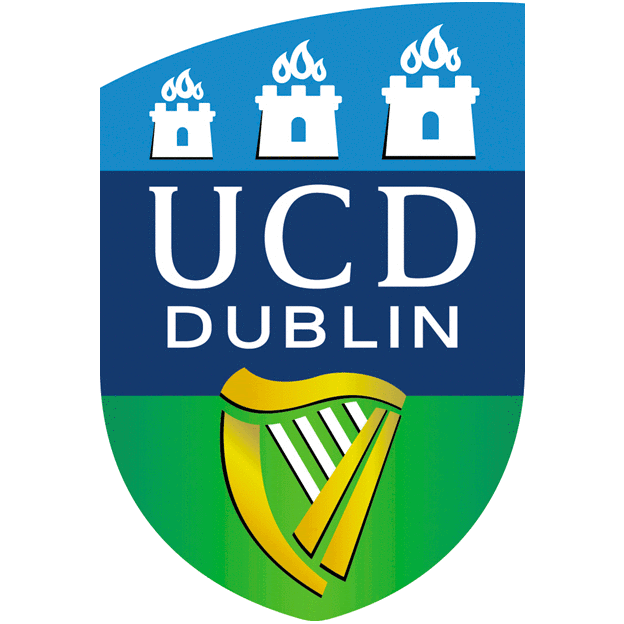 Science Requirements at Third Level
Science is required for many science-based courses inc. Health & Sport.

Generally, Science requirement is Bio, Chem, Physics and/or Ag Science

Some courses in TCD allow Maths, Applied Math, Computer Science, Geography as a science subject

2 Sciences are required for Medicine, Dentistry, Physiotherapy, Pharmacy and Human Genetics in TCD.(can include Maths, Applied M. or Ag. Sc.)

Chemistry is essential for Veterinary H5 (UCD), for Pharmacy H4(TCD) for Nutrition & Dietetics H4 (TUD/TCD) and for Medicine and Dentistry H4 (UCC).
Unsure
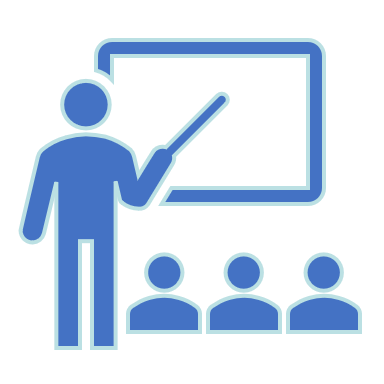 You will do well with subjects you like
Keeping  a science and keeping a language keeps many college doors open
Explore all subjects in TY
Discuss your Aptitude and Interest results with your family
See the School Guidance Counsellor
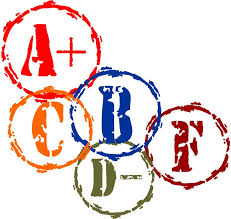 System used in 3rd level selection process.

Cannot combine Leaving Cert points from different years.

Points total is calculated from 6 best subjects.

25 bonus points for HL Maths. Only counted if Maths is among your top six subjects.
The Points System
Grading System in School Journal
Honours Maths
    25 bonus points
    will continue to be
    awarded
    for higher
    level maths, at 
    grades H6 and 
    above (Over 40%)

Important Change
Grade H7 
(Hons 30%- 40%) will earn points in new system
Useful Tool
www.qualifax.ie 
Student section
 Useful tools
 Search Minimum Subject Requirements
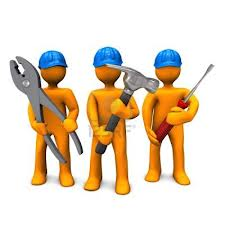 Useful Websites
Course/Career Choice: 
		 www.qualifax.ie – specifics of a course
		www.careersportal.ie – Compile a list of courses in Dublin


Current news
		Careernews.ie  - sign up
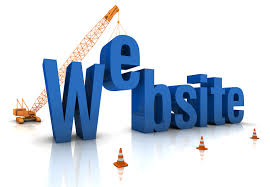 Useful Websites Continued…
Access/Disability:
	www.ahead.ie 
	www.accesscollege.ie
	www.cao.ie
Finance:
	www.studentfinance.ie 
	susi.ie – government Grants
Study Abroad:
	www.eunicas.ie - Europe
	www.intstudy.com 
	USA – Eventbrite
	Crimson education UK/USA – Talk in 5th yr
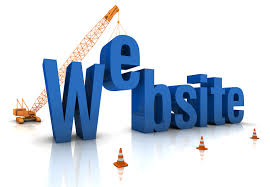 PARENTAL ENGAGEMENT IN TRANSITION YEAR
YOUR  SON  WILL  STEP  BACK

IF  YOU STEP BACK
SELF FULFILLING PROPHECY
Natasha Drew
Guidance Counsellor
Head of Guidance & Counselling Department Blackrock College.

natashadrewcareerguidance@gmail.com
www.natashadrewcareerguidance.ie